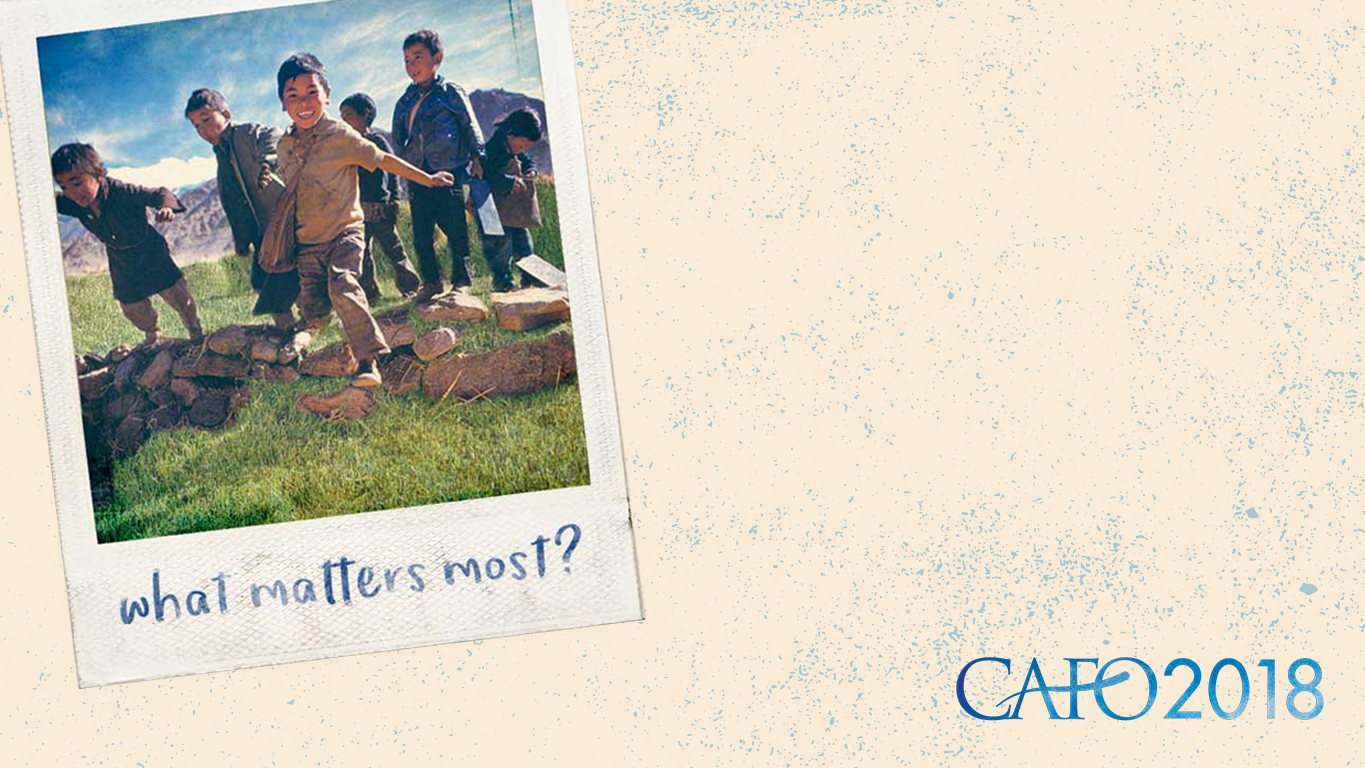 It’s So Hard to Say Goodbye
Supporting the grief that biological children and foster parents experience when a child is reunified or disrupted.
Disrupted = Opportunity
Reunification
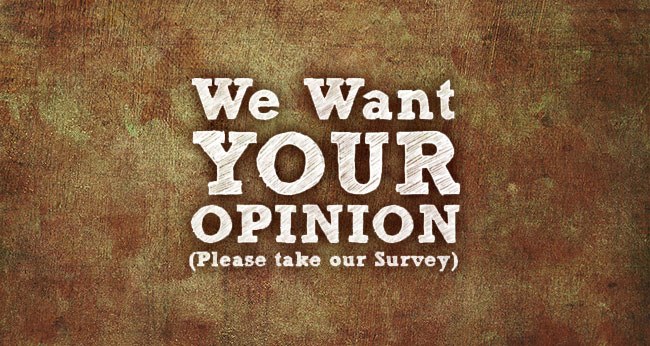 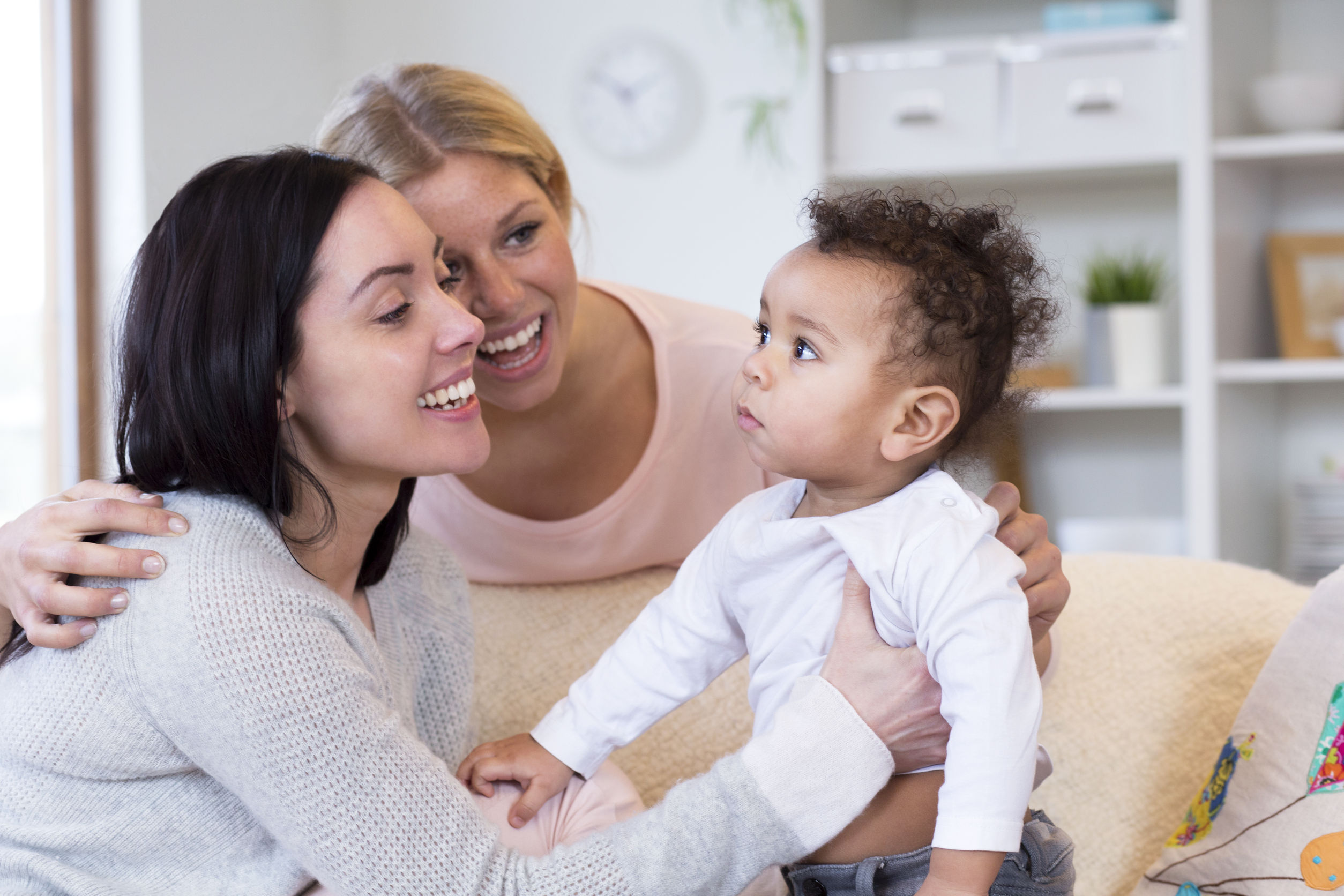 Parent Partners
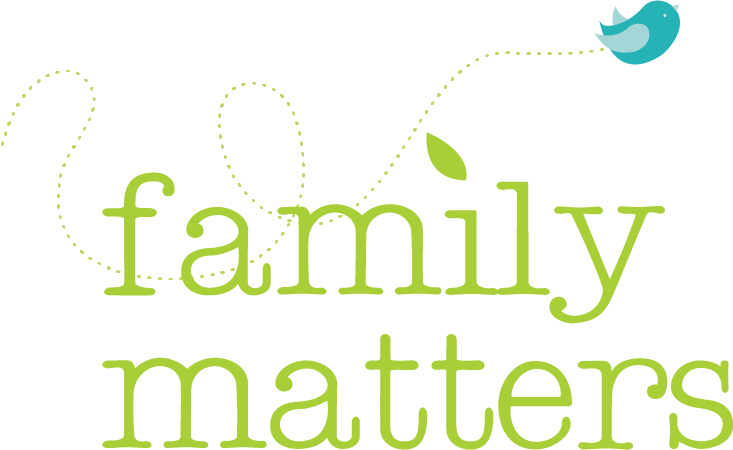 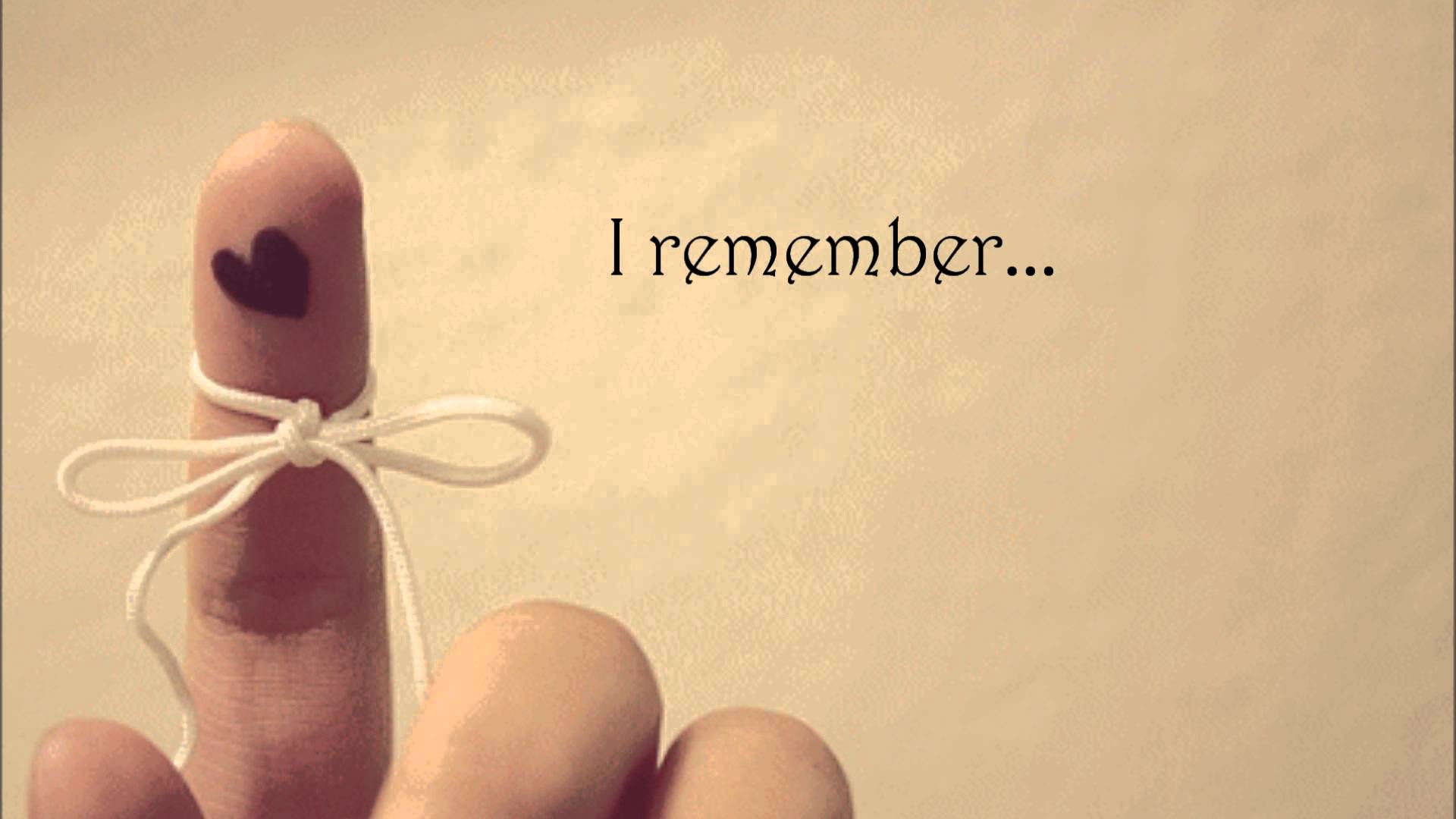 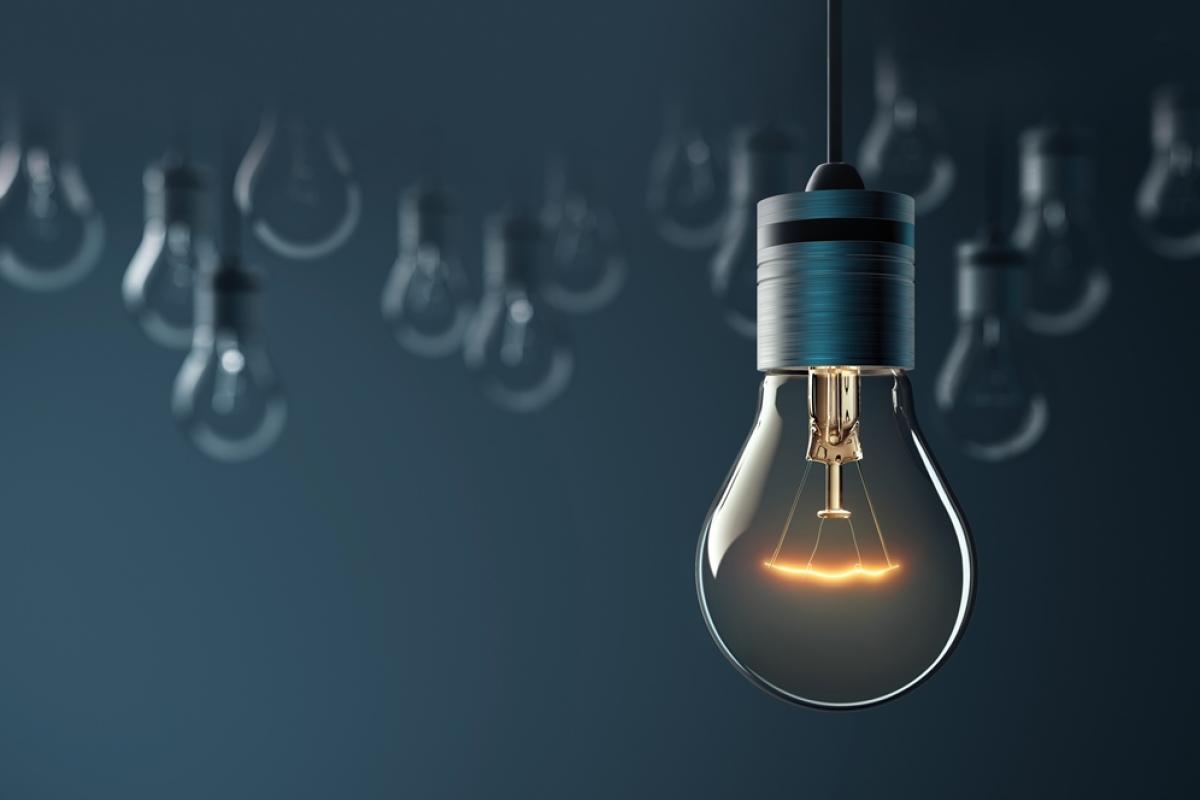 Lets Make 
a Plan
Dear Organization Leadership
I’d like to share these ideas with you: 
 _________________________________________________________
 _________________________________________________________
 _________________________________________________________
 _________________________________________________________
 _________________________________________________________
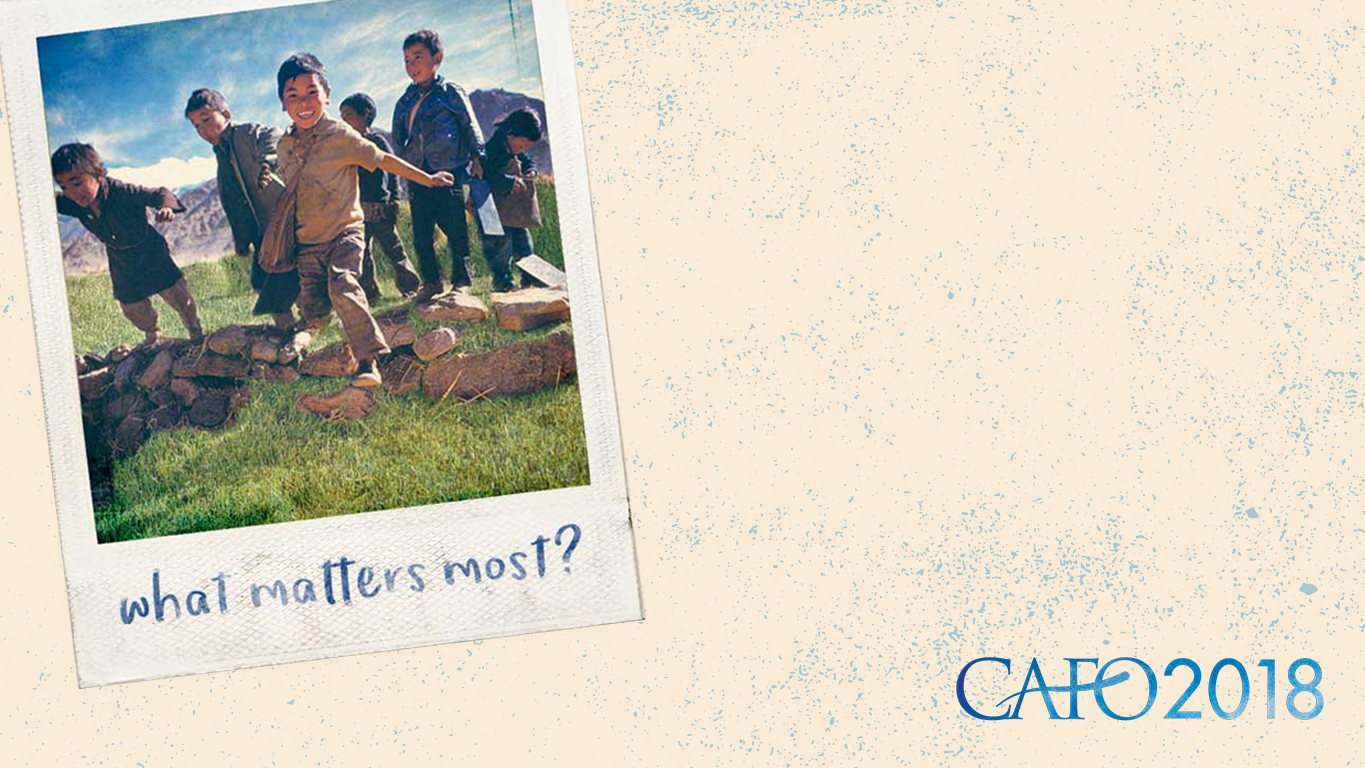 Please complete the evaluation form you received
[OR at www.CAFO2018.org/SURVEY]
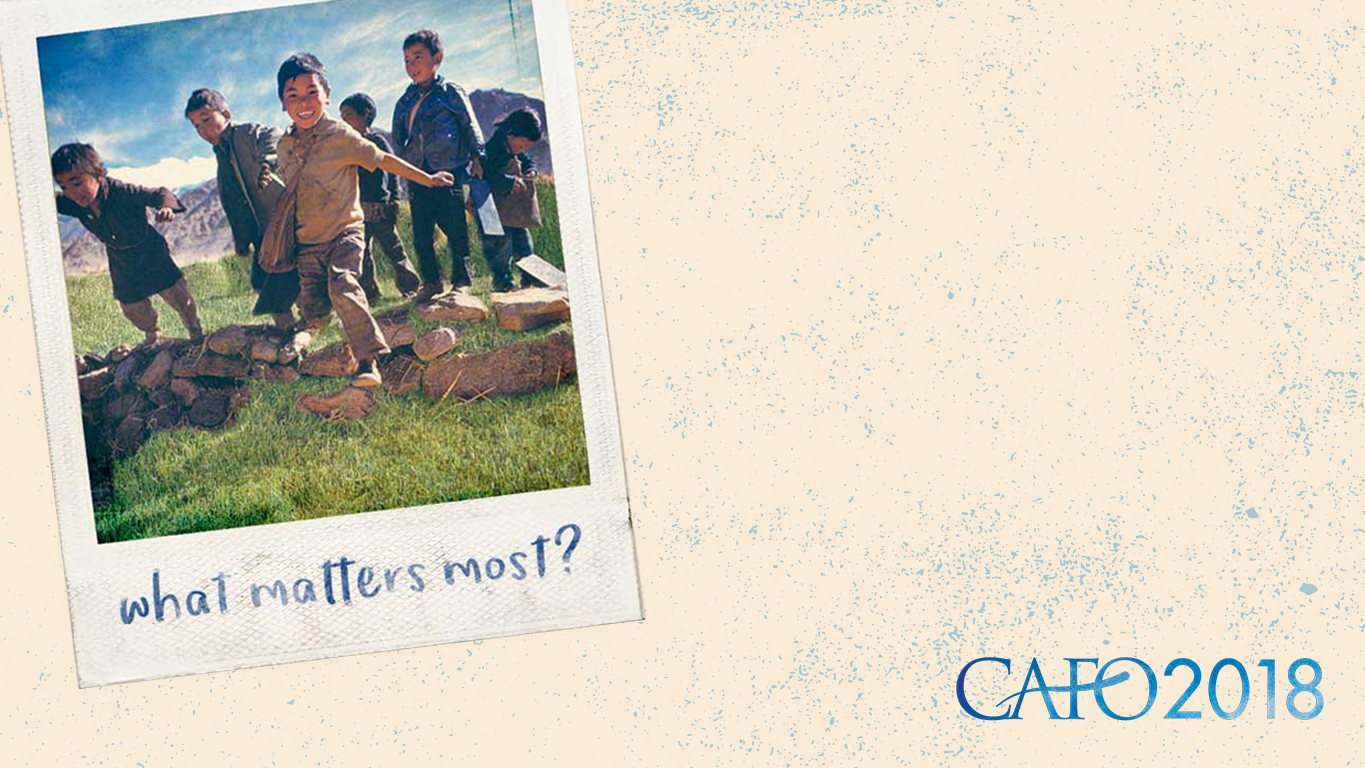 For Hague or CEU certificates for this session, go to:
cafo2018.org/training